Разделительный Ъ
Выполнила:
учитель начальных классов
МБОУ СОШ №1
г. Дзержинский
Гудкова Татьяна Анатольевна
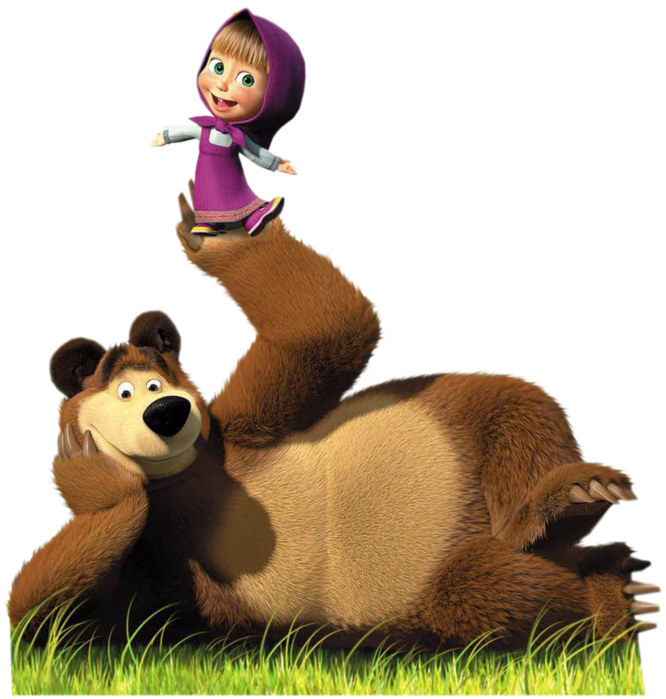 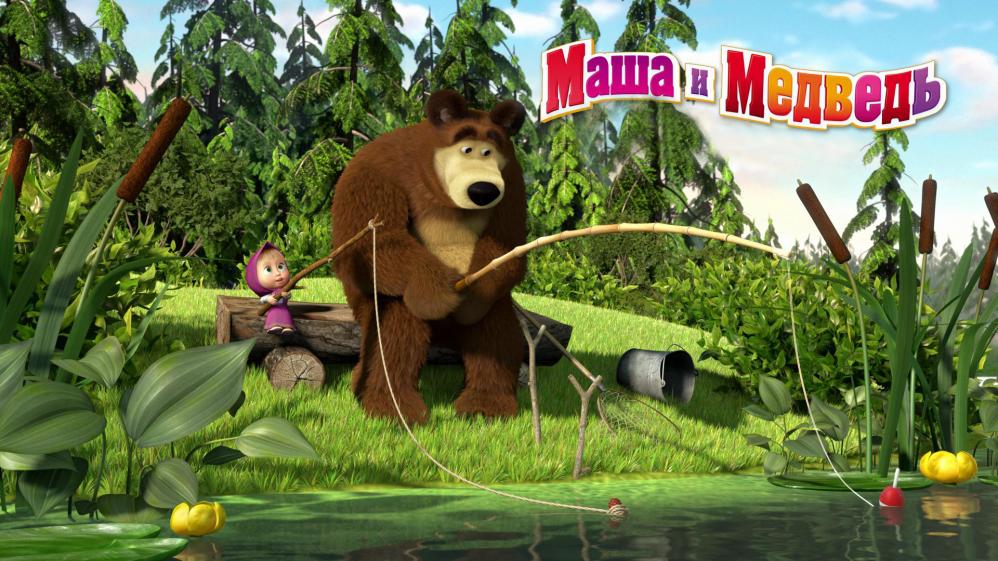 Хочется рыбку съесть, да не хочется в воду лезть.
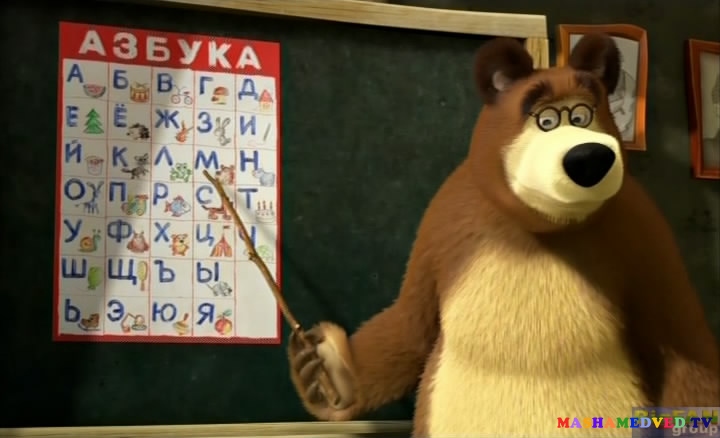 ЛЕС
ЛЕСОК
ЛЕСКА
ПЕРЕЛЕСОК  ЛЕСНИК
КОЛЕСО
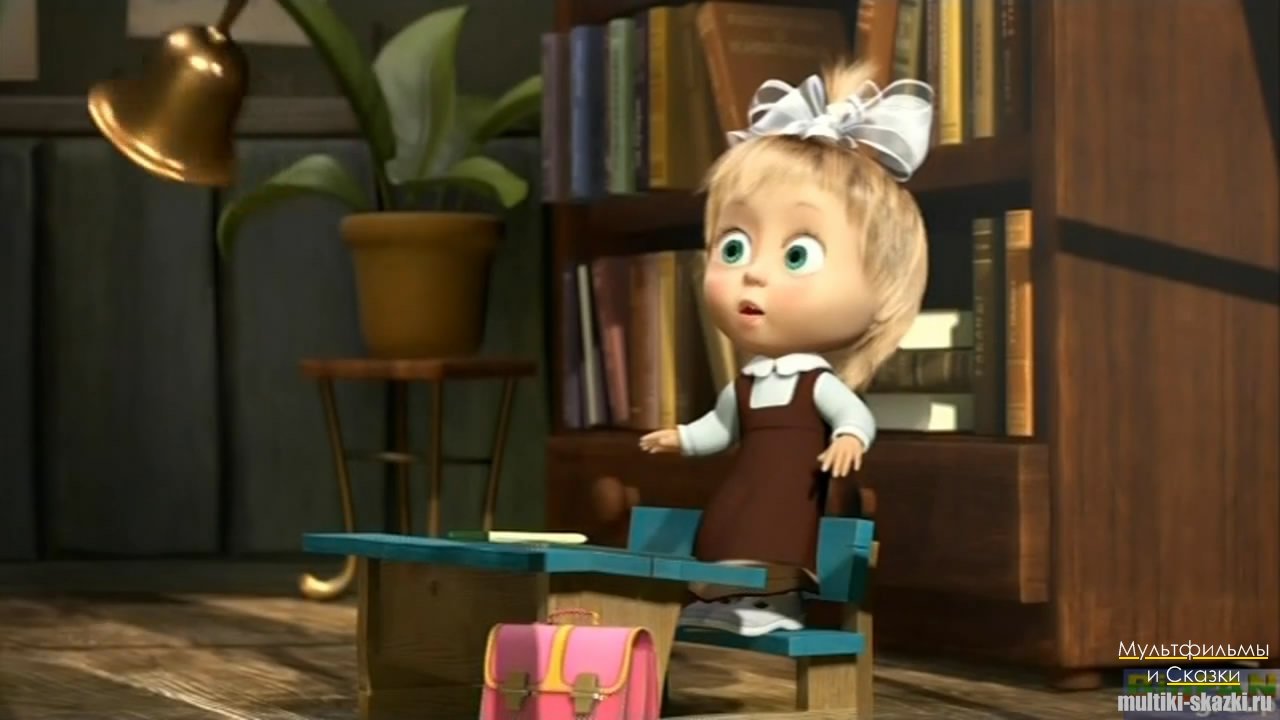 с-        при-      об-        пред-         по-                        за-
          раз-            у-              в-                      
      под-
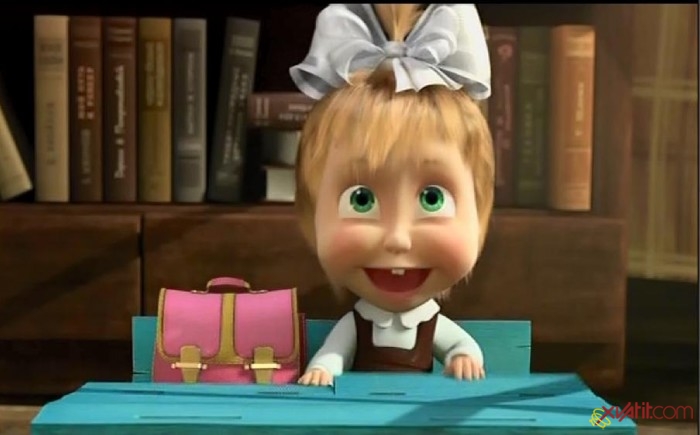 при- 
  по- 
  за-
  у-
с-      
об-        
пред-
раз- 
в-                      
под-
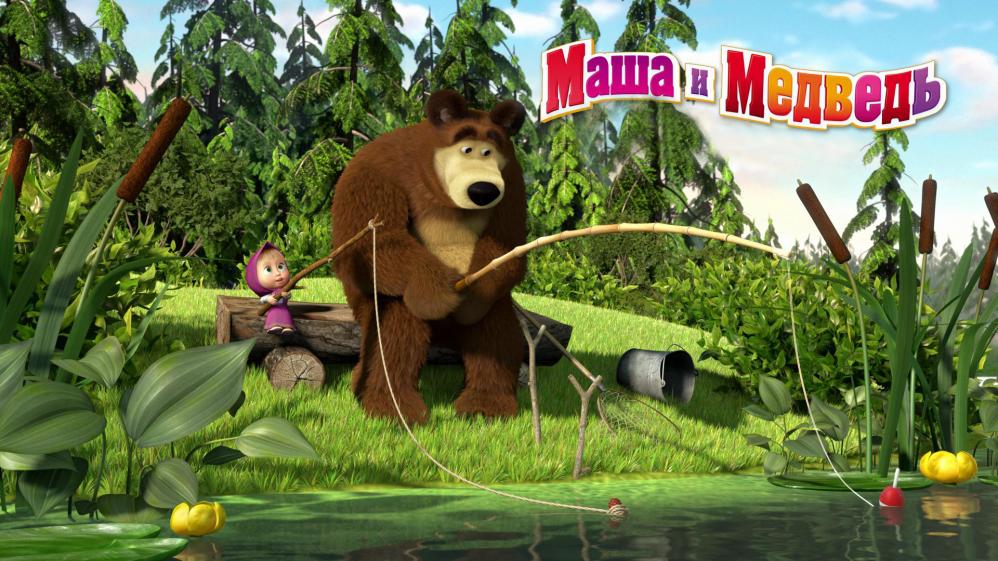 Хочется рыбку съесть, да не хочется в воду лезть.
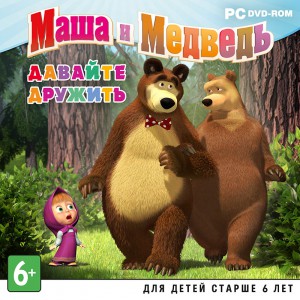 МЕДВЕДЬ
МЕДВЕДИЦА
МЕДВЕЖАТА
МЕДВЕЖЬЯ
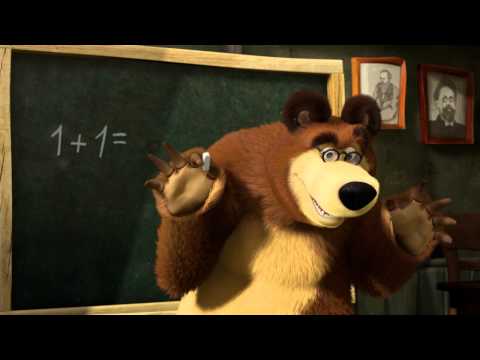 е
           ё
 ь        и
           ю
           я
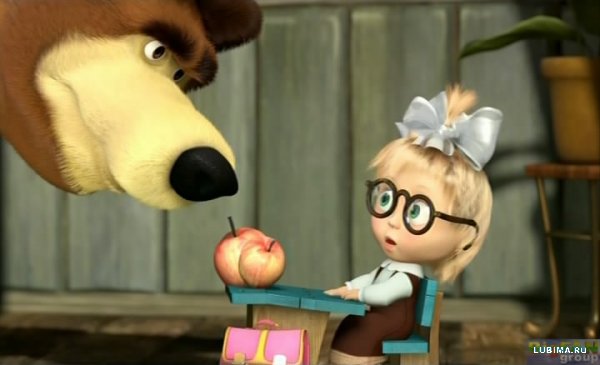 [с’эс’т’]
съесть
[сй’с’т’]
Правописание Ъ в словах
Ъ  Я Ё Ю Е
с-      
об-        
за-   ЕХАТЬ 
в-                      
под-
СЪЕХАТЬ    
ОБЪЕХАТЬ
ЗАЪЕХАТЬ 
ВЪЕХАТЬ                     
ПОДЪЕХАТЬ
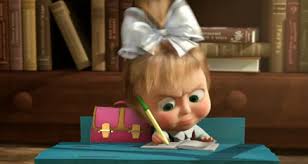 1) Я всё понял, 
но у меня
ещё есть вопросы.
Упр….
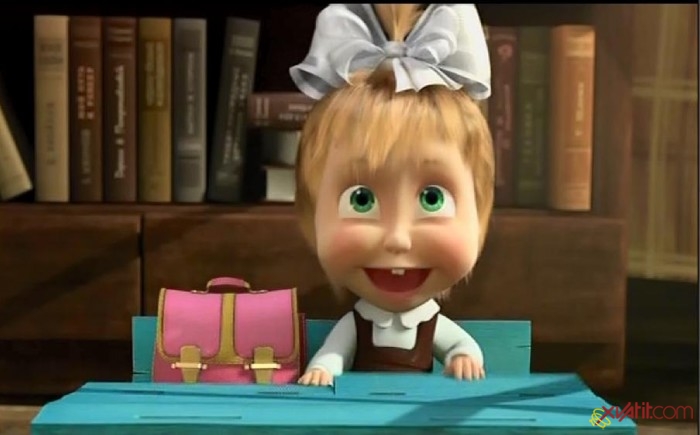 Упр….
2) Я всё понял, 
могу работать 
по эталону.
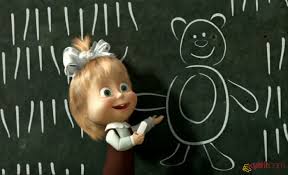 3) Я всё понял, 
могу объяснить 
другим
Упр….
Цифровые ресурсы
https://www.google.ru/url?sa=i&rct=j&q=&esrc=s&source=images&cd=&cad=rja&uact=8&docid=VVHftkPdK_3jxM&tbnid=h_kTyu26i_nzcM:&ved=0CAUQjRw&url=http%3A%2F%2Fwww.mashamedved.tv%2F15-masha-i-medved-pervyj-raz-v-pervyj-klass.html&ei=5xZRU_OAD6uEyQOdg4GACg&bvm=bv.65058239,d.bGE&psig=AFQjCNF2ehb3KSEfTVP7CCb6i2rX0yi_cg&ust=1397909335277735
https://www.google.ru/url?sa=i&rct=j&q=&esrc=s&source=images&cd=&cad=rja&uact=8&docid=487U11l--yuUTM&tbnid=0BUUHyRz5u4HlM:&ved=0CAUQjRw&url=http%3A%2F%2Fwww.lubima.ru%2Findex.php%3Fnewsid%3D224912&ei=wBZRU6WjGaGAywPRlIDADQ&bvm=bv.65058239,d.bGE&psig=AFQjCNF2ehb3KSEfTVP7CCb6i2rX0yi_cg&ust=1397909335277735
https://www.google.ru/url?sa=i&rct=j&q=&esrc=s&source=images&cd=&cad=rja&uact=8&docid=ouIZti4FfWbpNM&tbnid=O8SLkNXffokaAM:&ved=0CAUQjRw&url=http%3A%2F%2Fmultiki-skazki.ru%2F710-multfilm-animakkord-3d-masha-i-medved-pervyj-raz-v-pervyj-klass-mult-serial-hdtv-11-seriya-720p.html&ei=URdRU_jOCunMygP324DgDQ&bvm=bv.65058239,d.bGE&psig=AFQjCNF2ehb3KSEfTVP7CCb6i2rX0yi_cg&ust=1397909335277735
https://www.google.ru/url?sa=i&rct=j&q=&esrc=s&source=images&cd=&cad=rja&uact=8&docid=ouIZti4FfWbpNM&tbnid=O8SLkNXffokaAM:&ved=0CAUQjRw&url=http%3A%2F%2Firinatoshkina.blogspot.com%2F&ei=xhdRU9nEG-S0ywP4nIDYBA&bvm=bv.65058239,d.bGE&psig=AFQjCNF2ehb3KSEfTVP7CCb6i2rX0yi_cg&ust=1397909335277735
https://www.google.ru/url?sa=i&rct=j&q=&esrc=s&source=images&cd=&cad=rja&uact=8&docid=2z_HX7AXNu6bmM&tbnid=UnJ0LTXxG1UJ-M:&ved=0CAUQjRw&url=http%3A%2F%2Fxvatit.com%2Fclub%2Fgroup%2F216%2Fphoto%2Fphoto%2F6560%2F106060%2F&ei=AhhRU7PgMMLOygPlsYLACg&bvm=bv.65058239,d.bGE&psig=AFQjCNF2ehb3KSEfTVP7CCb6i2rX0yi_cg&ust=1397909335277735
https://www.google.ru/url?sa=i&rct=j&q=&esrc=s&source=images&cd=&cad=rja&uact=8&docid=aEJVYO_EEfnCHM&tbnid=NSGxrc09cWc51M:&ved=0CAUQjRw&url=http%3A%2F%2Fxvatit.com%2Fclub%2Fgroup%2F216%2Fphoto%2Fphoto%2F6560%2F106069%2F&ei=RBhRU93vIoW8ygOT6ILQDA&bvm=bv.65058239,d.bGE&psig=AFQjCNF2ehb3KSEfTVP7CCb6i2rX0yi_cg&ust=1397909335277735
https://www.google.ru/url?sa=i&rct=j&q=&esrc=s&source=images&cd=&cad=rja&uact=8&docid=PsEjok_Tl4DEMM&tbnid=7XnYDqm0-QpkyM:&ved=0CAUQjRw&url=http%3A%2F%2Fwww.old.animaccord.ru%2F%3Fp%3D2635&ei=2HxRU9qlCvP2yAPg2YDYAQ&bvm=bv.65058239,d.bGE&psig=AFQjCNG1RCCji74f6pQM7XBcykB5KTFW8g&ust=1397935679344661